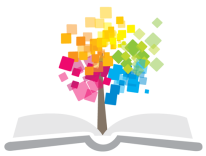 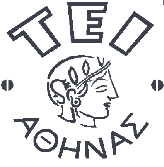 Ανοικτά Ακαδημαϊκά Μαθήματα στο ΤΕΙ Αθήνας
Αρχιτεκτονική εσωτερικών χώρωνΧώροι αναψυχής
Ενότητα 3: Ο ρόλος του τουρισμού στην ελληνική οικονομία
Διονυσία Φράγκου
Τμήμα ΕΑΔΣΑ
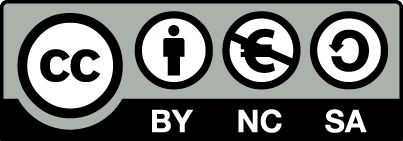 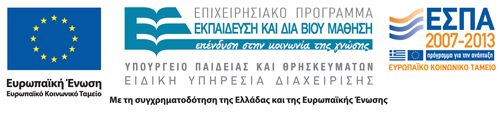 Ρόλος τουρισμού στην ελληνική οικονομία
Αποτελεί γενική παραδοχή ότι ο τουρισμός παίζει καθοριστικό ρόλο στην ελληνική οικονομία και αποτελεί μια από τις σημαντικότερες πλουτοπαραγωγικές πηγές με θετική συμβολή στην επίλυση του προβλήματος του Ισοζυγίου Εξωτερικών Πληρωμών.
1
Πορεία ανάπτυξης ελληνικού τουρισμού 1/6
Παρόλα αυτά η ανάπτυξη του τουρισμού στην Ελλάδα καθορίστηκε έως τώρα από τους αναπτυξιακούς νόμους οι οποίοι στην αρχή επικέντρωναν τη σημασία τους στη δημιουργία καταλυμάτων για την διαμονή των τουριστών και μόνο.
Η εποχή του “sea and sun”
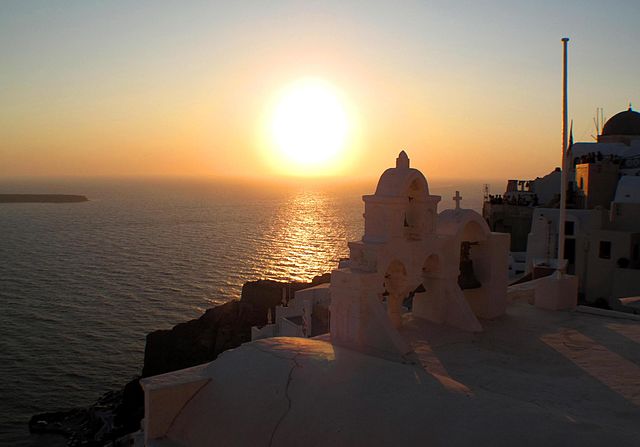 “Sunset – Oia” από Hhss8228 διαθέσιμο με άδεια CC BY 3.0
2
Πορεία ανάπτυξης ελληνικού τουρισμού 2/6
Η ανεξέλεγκτη όμως τουριστική ανάπτυξη δημιούργησε μεγάλα προβλήματα. Για τον λόγο αυτό,  οι τελευταίοι αναπτυξιακοί νόμοι στοχεύουν στην αναβάθμιση της τουριστικής προσφοράς και στη διατήρηση του περιβάλλοντος με στόχο την ποιοτική αναβάθμιση των προσφερόμενων υπηρεσιών και την βελτίωση της ξενοδοχειακής υποδομής.
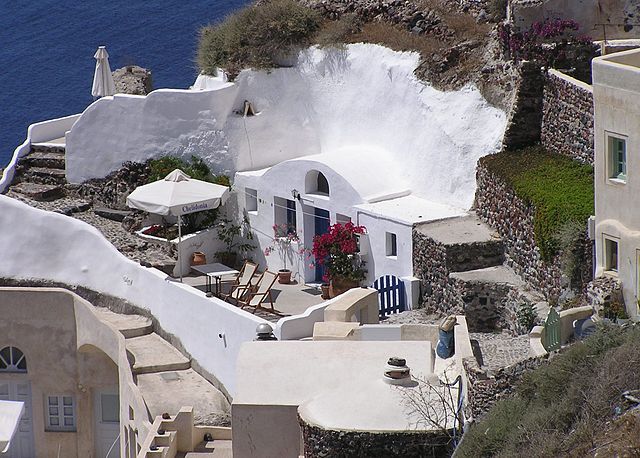 "Cliff-home-Oia-Santorini-Greece" από Rambling Traveler διαθέσιμο με άδεια CC BY-SA 3.0
3
Πορεία ανάπτυξης ελληνικού τουρισμού 3/6
Σύμφωνα με το Παγκόσμιο Συμβούλιο Ταξιδιών και Τουρισμού, το 2006 τα   καταλύματα της Ελλάδας απαριθμούσαν 9.000 περίπου ξενοδοχεία, με 600.000 κλίνες και περίπου ίδιο αριθμό ενοικιαζόμενων δωματίων.
4
Πορεία ανάπτυξης ελληνικού τουρισμού 4/6
Μόνο το 15% εξ αυτών ήταν 4 και 5 αστέρων και το μεγαλύτερο μερίδιο -περίπου το 43%- αποτελούσαν ανεξάρτητα δωμάτια διαφορετικής ποιότητας για ενοικίαση, ιδιωτικά διαμερίσματα και κατοικίες. 
Mεγάλος αριθμός πολυτελών ξενοδοχείων έχρηζε αναβάθμισης και εκσυγχρονισμού.
5
Πορεία ανάπτυξης ελληνικού τουρισμού 5/6
Το 50% περίπου των συνολικών δωματίων της χώρας εντασσόταν στις χαμηλού και μέσου κόστους επιλογές, οι οποίες παράγουν και χαμηλές αποδόσεις και στις οποίες η εξυπηρέτηση είναι συχνά ασυνεπής, εξαιτίας κυρίως της εποχικότητας του τουρισμού της χώρας, που συχνά  απασχολεί εποχιακούς υπαλλήλους.
6
Πορεία ανάπτυξης ελληνικού τουρισμού 6/6
Διαβάζοντας τα αποτελέσματα ανάποδα παρατηρούμε ότι το 84,1% των ελληνικών ξενοδοχείων είναι μονάδες έως και τριών αστέρων, ενώ και πάνω από το 60% των δωματίων προς ενοικίαση ανήκουν σε μικρομεσαίες μονάδες.
7
Προτάσεις ΣΕΤΕ
Τρία κύρια μηνύματα

Τα επόμενα 8-10 χρόνια ο Τουρισμός θα αποτελέσει κινητήρια δύναμη της ελληνικής οικονομίας.

Η κύρια προτεραιότητα είναι η δημιουργία ενός ισχυρού και διαφοροποιημένου χαρτοφυλακίου προϊόντων. 

Για την περίοδο 2014-2020 θα χρειαστεί αύξηση των μέσων ετήσιων επενδύσεων. Βασικό μέρος των απαιτούμενων ενδύσεων αφορά την στοχευμένη αναβάθμιση καταλυμάτων και την ενίσχυση και δημιουργία νέων υψηλής ποιότητας υποδομών. 




Τουριστικός Στρατηγικός Σχεδιασμός 2021 /  Οδικός Χάρτης Υλοποίησης   SETE
8
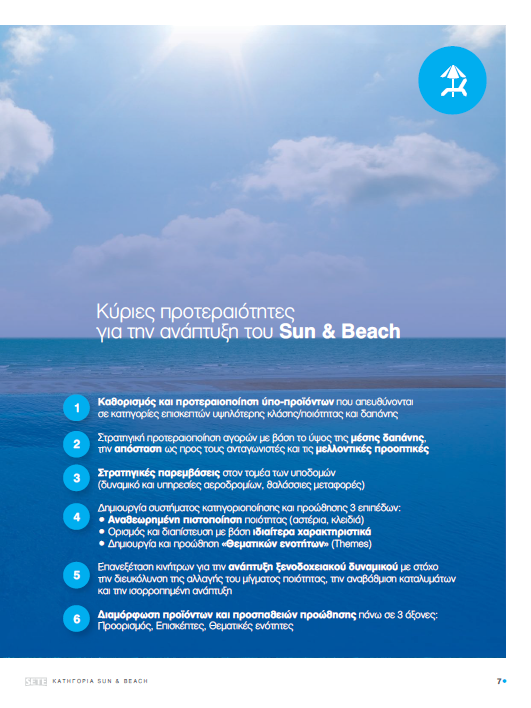 9
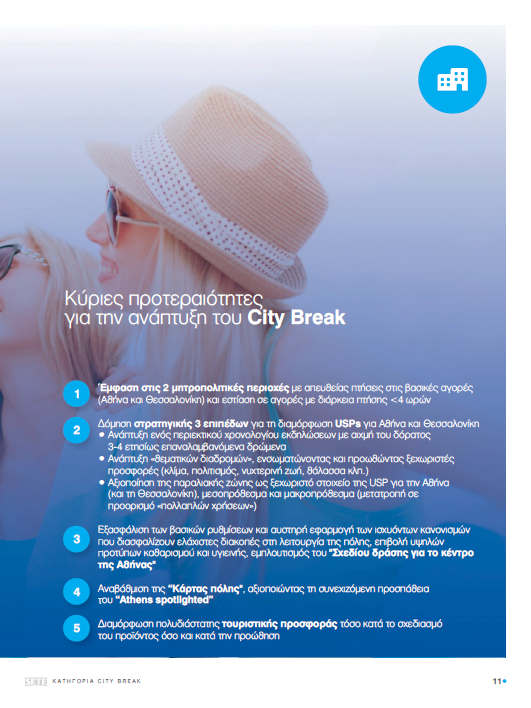 10
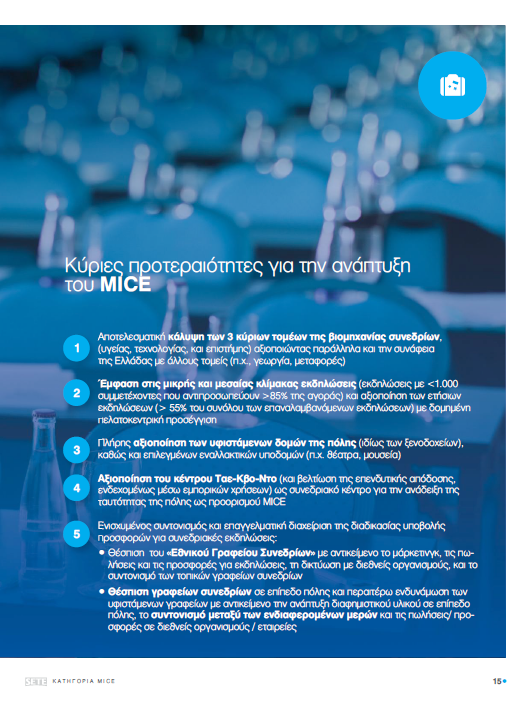 11
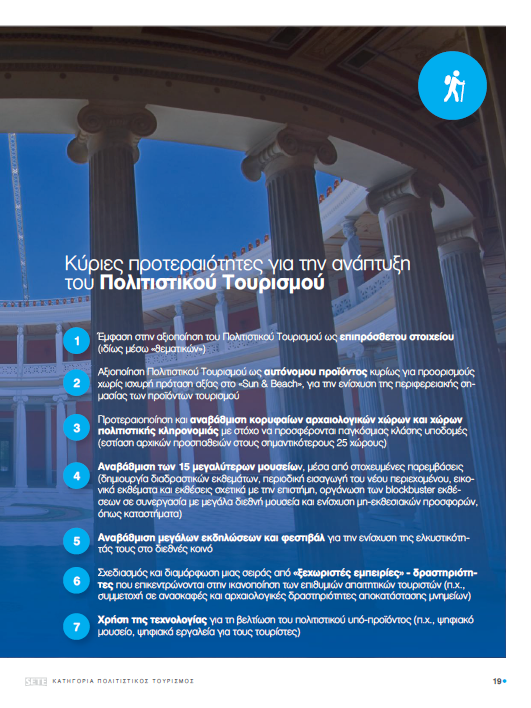 12
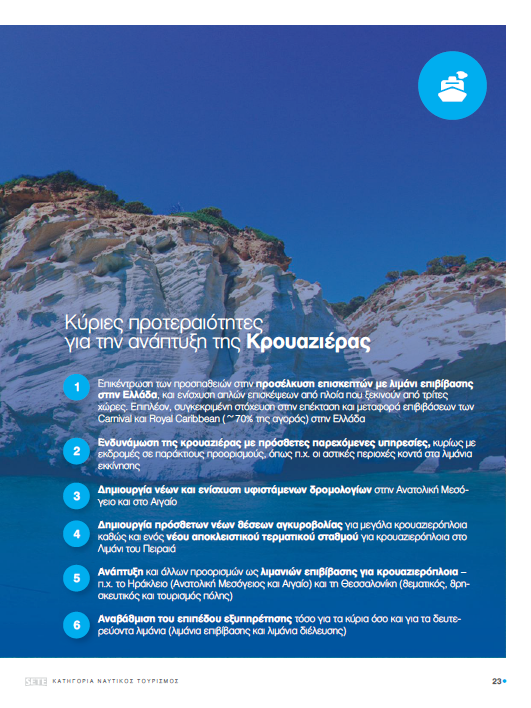 13
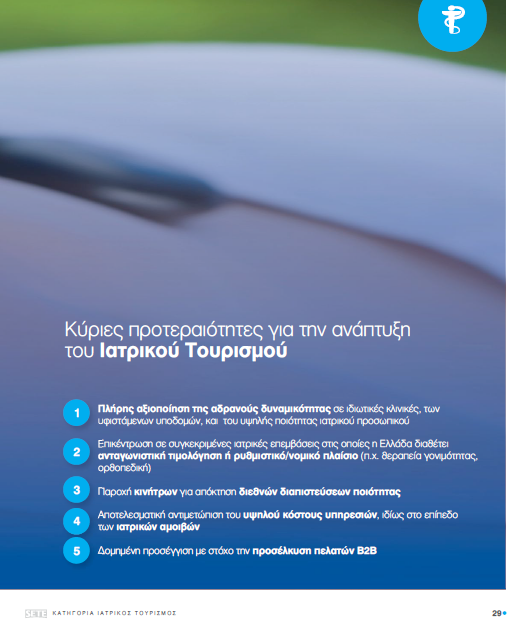 14
Τέλος Ενότητας
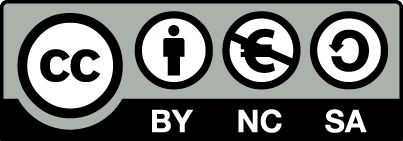 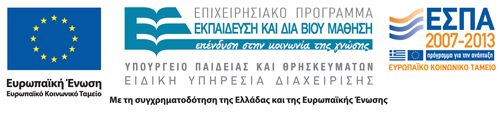 Σημειώματα
Σημείωμα Αναφοράς
Copyright Τεχνολογικό Εκπαιδευτικό Ίδρυμα Αθήνας, Διονυσία Φράγκου 2014. Διονυσία Φράγκου. «Αρχιτεκτονική εσωτερικών χώρωνΧώροι αναψυχής. Ενότητα 3: Ο ρόλος του τουρισμού στην ελληνική οικονομία». Έκδοση: 1.0. Αθήνα 2014. Διαθέσιμο από τη δικτυακή διεύθυνση: ocp.teiath.gr.
Σημείωμα Αδειοδότησης
Το παρόν υλικό διατίθεται με τους όρους της άδειας χρήσης Creative Commons Αναφορά, Μη Εμπορική Χρήση Παρόμοια Διανομή 4.0 [1] ή μεταγενέστερη, Διεθνής Έκδοση.   Εξαιρούνται τα αυτοτελή έργα τρίτων π.χ. φωτογραφίες, διαγράμματα κ.λ.π.,  τα οποία εμπεριέχονται σε αυτό και τα οποία αναφέρονται μαζί με τους όρους χρήσης τους στο «Σημείωμα Χρήσης Έργων Τρίτων».
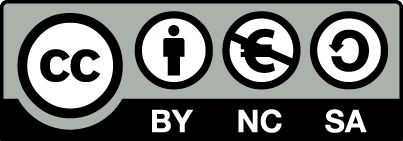 [1] http://creativecommons.org/licenses/by-nc-sa/4.0/ 

Ως Μη Εμπορική ορίζεται η χρήση:
που δεν περιλαμβάνει άμεσο ή έμμεσο οικονομικό όφελος από την χρήση του έργου, για το διανομέα του έργου και αδειοδόχο
που δεν περιλαμβάνει οικονομική συναλλαγή ως προϋπόθεση για τη χρήση ή πρόσβαση στο έργο
που δεν προσπορίζει στο διανομέα του έργου και αδειοδόχο έμμεσο οικονομικό όφελος (π.χ. διαφημίσεις) από την προβολή του έργου σε διαδικτυακό τόπο

Ο δικαιούχος μπορεί να παρέχει στον αδειοδόχο ξεχωριστή άδεια να χρησιμοποιεί το έργο για εμπορική χρήση, εφόσον αυτό του ζητηθεί.
Διατήρηση Σημειωμάτων
Οποιαδήποτε αναπαραγωγή ή διασκευή του υλικού θα πρέπει να συμπεριλαμβάνει:
το Σημείωμα Αναφοράς
το Σημείωμα Αδειοδότησης
τη δήλωση Διατήρησης Σημειωμάτων
το Σημείωμα Χρήσης Έργων Τρίτων (εφόσον υπάρχει)
μαζί με τους συνοδευόμενους υπερσυνδέσμους.
Χρηματοδότηση
Το παρόν εκπαιδευτικό υλικό έχει αναπτυχθεί στo πλαίσιo του εκπαιδευτικού έργου του διδάσκοντα.
Το έργο «Ανοικτά Ακαδημαϊκά Μαθήματα στο ΤΕΙ Αθηνών» έχει χρηματοδοτήσει μόνο την αναδιαμόρφωση του εκπαιδευτικού υλικού. 
Το έργο υλοποιείται στο πλαίσιο του Επιχειρησιακού Προγράμματος «Εκπαίδευση και Δια Βίου Μάθηση» και συγχρηματοδοτείται από την Ευρωπαϊκή Ένωση (Ευρωπαϊκό Κοινωνικό Ταμείο) και από εθνικούς πόρους.
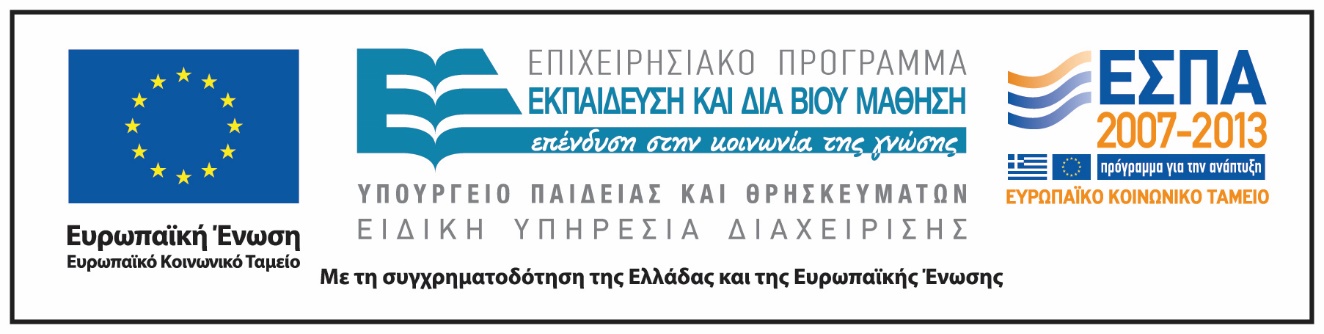